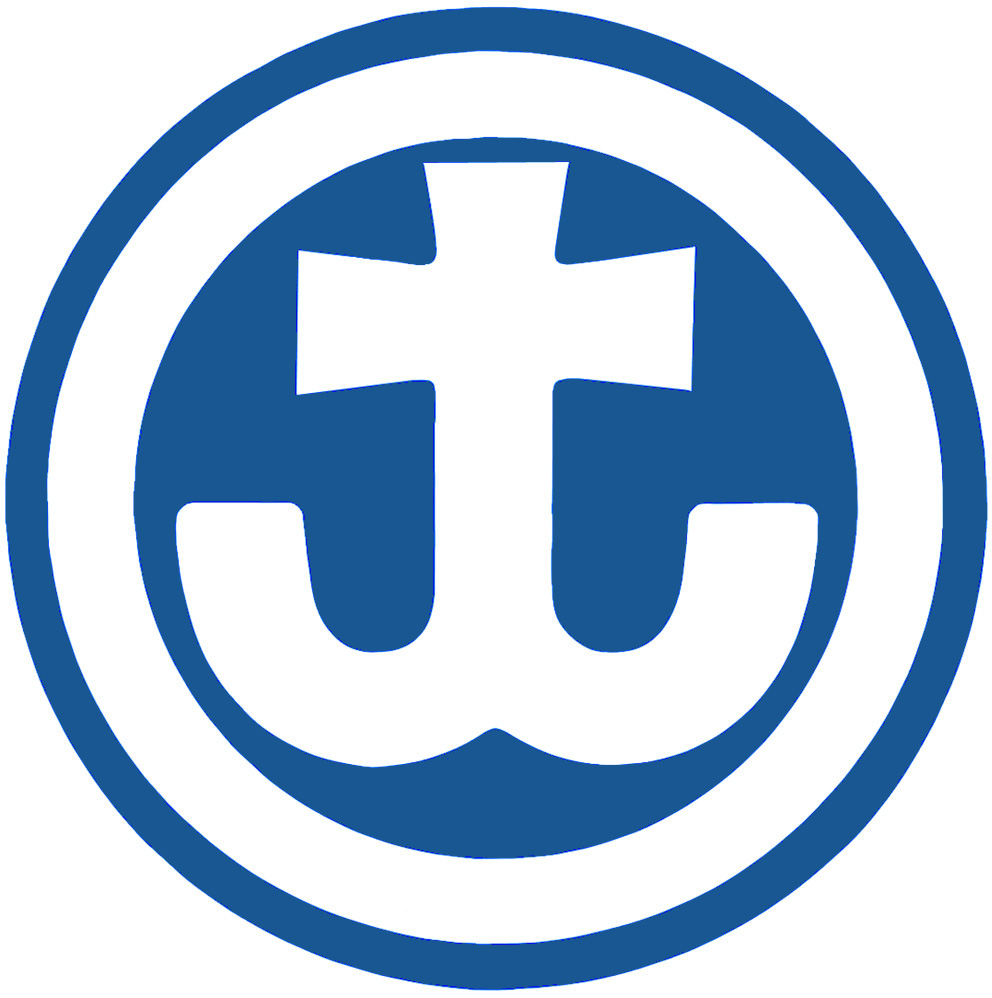 JungscharZuhause
Eine Farbe
Anleitung -Eine Farbe
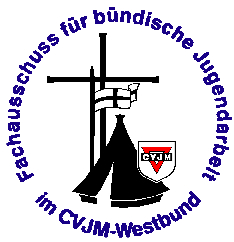 So geht´s …
Der Spielleiter sagt eine Farbe und die Spieler versuchen in ihrem Raum einen Gegenstand mit dieser Farbe zu berühren. 
Material: Farbwürfel oder Folie